Seminář pro žadatelev rámci 1. výzvy PRV MAS Pobeskydí24./27. března 2017, Třanovice
Představení místní akční skupiny
Společenství obcí, podnikatelů a neziskovek na venkově
Strategie komunitně vedeného místního rozvoje
 Dotační podpora pro projekty naplňující strategií
 Prostor pro setkávání aktérů rozvoje venkova
 Aktivita má přicházet od místních, kteří své území znají nejlépe a ví, co ve svém okolí potřebují!
 Výběr projektů provádí místní lidé na základě preferenčních kritérií, které spoluvytváří místnídůraz na lokání aspekt!
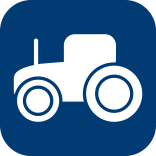 Podpora hospodářství (PRV)
Příroda a krajina (OP ŽP)
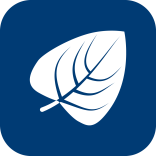 Veřejná infrastruktura (IROP)
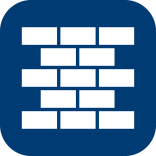 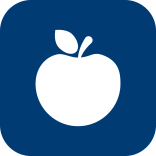 Vzdělání a školství (OP VVV)
Pomoc pro potřebné (OP Z)
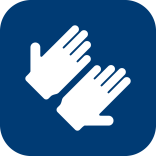 Výzva MAS v PRV
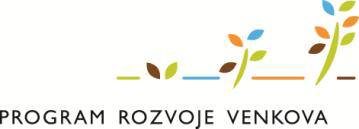 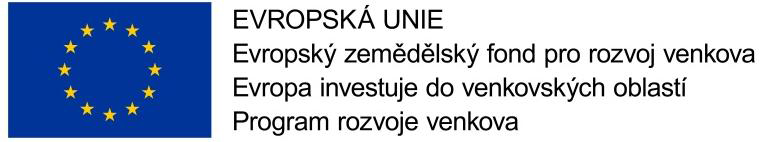 Základní údaje výzvy
Program rozvoje venkova
Termín vyhlášení výzvy 21. 3. 2017
Termín příjmu žádostí od 5. 4. do 21. 4. 14 hod.
Termín registrace na RO SZIF: 14. 7. 2017
Místo podání žádostí: Třanovice 1 (kancelář MAS)
Kontaktní osoby:
Mgr. Petr Piekar (piekar@pobeskydi.cz)
Ing. Krystyna Nováková (novakova@pobeskydi.cz)
Věcné zaměření výzvy - fiche
Investice do zemědělství
Zemědělské produkty
Místní nezemědělská produkce
Investice do lesnictví
Přílohy výzvy
Fiche 1 až 4
Způsob výběru projektů na MAS, řešení střetu zájmů a zaručení transparentnosti v programovém rámci Programu rozvoje venkova MAS Pobeskydí 
Čestné prohlášení žadatele, že pro realizaci projektu není potřeba stavební povolení nebo ohlášení stavby nebo jiné opatření stavebního úřadu nahrazující stavební povolení – doporučený vzor 
Doplňující údaje k hodnocení projektu – doporučený vzor dokumentu určený pro žadatele uplatňující bodové zvýhodnění ve Ficích 1,2,3. 
Nezaměstnanost v obcích Pobeskydí
Závazné dokumenty
Pravidla pro žadatele pro operaci 19.2.1
	(Pravidla, kterými se stanovují podmínky pro poskytování dotace na projekty Programu rozvoje venkova na období 2014 – 2020 operace 19.2.1 Podpora provádění operací v rámci strategie komunitně vedeného místního rozvoje)
Text výzvy MAS Pobeskydí a její přílohy
Příručka pro zadávání veřejných zakázek
Příručka pro publicitu PRV 2014-2020
Podmínky finančního zdraví
	 http://www.szif.cz/cs/prv2014-opatreni
Postup hodnocení na MAS
Způsob výběru projektů
Administrativní kontrola a kontrola přijatelnosti Žádosti o dotaci na MAS
Při zjištění nedostatků při administrativní kontrole je žadatele vyzván k doplnění ŽoD
Žadatel může provést opravu maximálně dvakrát
O výsledku kontroly se žadatel informován od 5 pracovních dnů od ukončení kontroly
Způsob výběru projektů
Věcné hodnocení prováděné výběrovou komisí
Provádí se na základě ověření bodového hodnocení, které stanovil sám žadatel
Ověření zda výsledný počet bodů překročil minimální bodovou hranici
1 projekt je hodnocen minimálně třemi členy výběrové komise
Způsob výběru projektů
Při rovnosti bodů rozhoduje
Počet nově vytvořených pracovních míst (více)
Doba realizace projektu (kratší)
Výše požadované dotace (nižší)
Rozhoduje výběrová komise hlasováním
Způsob výběru projektů
Výběr projektů k realizaci provádí programový výbor
Stanovuje výši alokace na projekty na základě návrhu výběrové komise
Nemůže měnit pořadí projektů ani hodnocení žádosti o dotaci
Programový výbor rozhoduje o podpoře hraničních projektů v jednotlivých fichích
Programový výbor rozhoduje o přesunutí nevyčerpané alokace na další fiche
Způsob výběru projektů
Postup pro odvolání žadatele
Střet zájmů při výběru  projektů a schválení výběru
Zaručení transparentnosti
Obecné podmínky
Obecné podmínky
o poskytnutí dotace rozhoduje SZIF na základě přijaté Žádosti o dotaci a rozhodnutí Výběrového orgánu MAS (pro schválení Žádosti) nebo Žádosti o platbu (pro vyplacení dotace) 
žadatel/příjemce dotace zabezpečuje financování realizace projektu nejprve z vlastních zdrojů 
výdaje financované z PRV nesmějí být současně financovány z jiných projektů PRV ani formou příspěvků ze strukturálních fondů, z Fondu soudržnosti nebo jiného finančního nástroje Unie 
žadatel/příjemce dotace je povinen zajistit realizaci projektu do 24 měsíců od podpisu Dohody
Obecné podmínky
žadatel/příjemce dotace musí splňovat definici žadatele/příjemce dotace od data podání Žádosti o dotaci na MAS do konce lhůty vázanosti projektu na účel; (s výjimkou velikosti podniku, která musí být dodržena pouze do podpisu Dohody)
žadatel/příjemce dotace musí při podpisu Dohody prokázat, že má vypořádány splatné závazky vůči příslušnému finančnímu úřadu…
Obecné podmínky
žadatel/příjemce dotace nesmí být od data podání Žádosti o dotaci na MAS do konce lhůty vázanosti projektu na účel v likvidaci
v případě, že žadatelem/příjemcem dotace je fyzická osoba, která má obchodní podíl ve společnosti, za jejíž dluhy ručí celým svým majetkem, nesmí být v likvidaci ani tato společnost, a to od data podání Žádosti o dotaci na MAS do konce lhůty vázanosti projektu na účel
na žadatele/příjemce dotace není od data podání Žádosti o dotaci na MAS do konce lhůty vázanosti projektu na účel vydáno soudem rozhodnutí o úpadku a způsobu jeho řešení podle zákona č. 182/2006 Sb., o úpadku a způsobech jeho řešení (insolvenční zákon), ve znění pozdějších předpisů
Obecné podmínky
předmět projektu musí být provozován výhradně žadatelem/příjemcem dotace nejpozději od data předložení Žádosti o platbu na MAS až do termínu skončení lhůty vázanosti projektu na účel
předmět dotace musí být ve vlastnictví žadatele/příjemce dotace od okamžiku pořízení až do termínu skončení lhůty vázanosti projektu na účel 
předmět projektu nesmí být od data podání Žádosti o dotaci na MAS až do termínu skončení lhůty vázanosti projektu na účel zatížen žádnými právy třetích osob, které by znemožňovaly žadateli/příjemci dotace provozovat předmět projektu vlastním jménem a na vlastní odpovědnost
Obecné podmínky
Stavbu/část stavby, která je součástí projektu, lze užívat jen k účelu vymezenému zejména v kolaudačním rozhodnutí, v ohlášení stavby, ve veřejnoprávní smlouvě, v certifikátu autorizovaného inspektora, ve stavebním povolení, v oznámení o užívání stavby nebo v kolaudačním souhlasu, případně v souhlasu se změnou v užívání stavby
žadatel/příjemce dotace musí mít uspořádány právní vztahy k nemovitostem, na kterých jsou realizovány stavební výdaje (vztahuje se na stavbu i pozemek pod stavbou), nebo do kterých budou umístěny podpořené stroje, technologie nebo vybavení (vztahuje se pouze na stavbu) dle specifických podmínek Pravidel, od data podání Žádosti o platbu na MAS do konce lhůty vázanosti projektu na účel
Obecné podmínky
žadatel/příjemce dotace je povinen provést výběrové/zadávací řízení na dodavatele projektu a uzavřít s ním písemnou smlouvu či vystavit písemnou objednávku dle kapitoly 8 Zadávání zakázek žadatelem/příjemcem dotace před termínem pro doložení příloh k Žádosti o dotaci dle kapitoly 4.7. (platí pouze pro výběrové/zadávací řízení; cenový marketing lze provést po podpisu Dohody a předkládá se až při Žádosti o platbu)  
	do 63. kalendářního dne od finálního data zaregistrování ŽoD na SZIF
Obecné podmínky
Další obecná ustanovení pro poskytnutí dotace v rámci Programu rozvoje venkova jsou uvedena v příslušných pravidlech (kap. 3)
Způsobilé výdaje
Všechny výdaje musí splňovat princip 3E (hospodárnost, efektivnost, účelnost)
Způsobilé výdaje musí být uhrazeny bezhotovostní formou prostřednictvím vlastního účtu nebo v hotovosti výdaje do 100 tis. Kč na projekt
Leasing nebo věcné plnění není způsobilé
Způsobilé výdaje jsou realizovány od předložení ŽoD do podání ŽoP
Způsobilé výdaje – způsobilá výše
Limity určené ve specifických podmínkách
Částky stanovené ve znaleckém posudku
Sazby dle katalogu stavebních prací a materiálu ÚRS PRAHA a.s., RTS, a.s. nebo Callida, s.r.o. 
	V případě, že se příslušná položka v katalogu stavebních prací nevyskytuje, musí cena odpovídat ceně obvyklé v daném místě a čase
Způsobilé výdaje – pouze investiční výdaje
výdaj, který musí splňovat podmínky pro klasifikaci hmotného a nehmotného majetku dle § 26 a 32a) zákona o daních z příjmů
Žadatel/příjemce dotace, který je účetní jednotkou, může využít vlastní klasifikaci hmotného a nehmotného majetku v případě, kdy to umožňuje zákon o účetnictví a jeho prováděcí vyhlášky. Toto je podmíněno doložením příslušného dokumentu vymezujícího tuto hranici v souladu s platnou legislativou, a to při kontrole na místě. V případě nedoložení tohoto dokumentu bude hmotný a nehmotný majetek klasifikován v souladu se zákonem o daních z příjmů.
Za investiční výdaj je dále považován nákup pozemku
Nezpůsobilé výdaje
pořízení použitého movitého majetku
DPH u plátců za předpokladu, že si mohou DPH nárokovat u FÚ
Prosté nahrazení investice
Nákup platebních nároků, zemědělských produkčních práv, nákup zvířat, jednoletých rostlin a jejich vysazování
Kotle na biomasu a bioplynové stanice
Závlahové systémy a studny včetně průzkumných vrtů
výdaje na včelarství a další viz kap. 6 písm. h) pravidel
Veřejné zakázky
žadatel musí v případě výběrového/zadávacího řízení vybrat dodavatele před podpisem Dohody o poskytnutí dotace 
 pokud je dotovaným nebo veřejným zadavatelem postupuje podle zákona o veřejných zakázkách, ostatní podle Pravidel a Příručky 
 samostatná zakázka – součet předpokládaných obdobných dodávek, služeb či stavebních prací, které spolu věcně, časově a místně souvisí
Veřejné zakázky
do 20 000 Kč – je možné napřímo zadat (součet těchto zakázek je max. 100 tis. Kč na projekt) 
 do 400 000 Kč (dotovaný či veřejný zadavatel) nebo do 500 000 Kč – cenový marketing nebo automatický průzkum trhu prostřednictvím Elektronického tržiště 
 do 2 000 000 Kč (dodávky, služby) nebo do 6 000 000 Kč (stavební práce) – uzavřená výzva 
 nad 2 000 000 Kč (dodávky, služby) nebo nad 6 000 000 Kč (stavební práce) – otevřená výzva (zveřejnění na profilu zadavatele, ve věstníku veřejných zakázek nebo na stránkách PRV) nebo elektronické tržiště 
	Bez ohledu na výši zakázky může zadavatel zadávající mimo režim zákona tuto zveřejnit v otevřené výzvě.
Společné podmínky pro všechny fiche
Definice žadatele/příjemce dotace
Konečný žadatel z území MAS (má vazbu na území)
Žadatelem nemůže být
Místní akční skupina
Organizace producentů znaná podle čl. 152, sdružení organizací producentů znané podle čl. 156 nebo mezioborová organizace uznaná podle čl. 157 nařízení EU č. 1308/2013
Akciová společnost s listinnými akciemi na majitele
Druh a výše dotace
Přímá nevratná dotace na vynaložené způsobilé výdaje
Maximální výše způsobilých výdajů, ze kterých je stanovena dotace, je 5 mil. Kč na projekt (popř. dle alokace na výzvu)
Minimální výše způsobilých výdajů, ze kterých je stanovena dotace, je 50 tis. kč na projekt
Příspěvek EU činí 64 % veřejných výdajů
Příspěvek ČR činí 36 % veřejných výdajů
Kritéria přijatelnosti projektu
Projekt lze realizovat na území příslušné MAS
Projekt je v souladu se Strategií komunitně vedeného místního rozvoje MAS Pobeskydí
Přispívá projekt k naplňování minimálně jednoho specifického cíle strategie? 
Lze projekt přiřadit ke konkrétní fichi? 
Lze k projektu přiřadit minimálně jeden indikátor výstupů?
Další podmínky - výběr
Lhůta vázanosti projektu na účel trvá 5 let od data převedení dotace na účet příjemce dotace
Místem realizace se rozumí místo/pozemky, kde jsou umístěny všechny nemovitosti/technologie (včetně souvisejících objektů)/jiný movitý majetek, které jsou předmětem projektu, v případě, že je umístěn na více místech, žadatel uvede všechna místa
Žádost o dotaci obdrží v rámci preferenčních kritérií minimální počet bodů stanovený MAS pro příslušnou Fichi
Realizací projektu vznikne samostatný funkční celek
Další podmínky - výběr
Přípustné způsoby uspořádání právních vztahů k nemovitostem, na kterých jsou realizovány stavební výdaje, nebo do kterých budou umístěny podpořené stroje, technologie nebo vybavení jsou: 
Vlastnictví
spoluvlastnictví s min. 50% spoluvlastnickým podílem
Nájem
Pacht
věcné břemeno
Výpůjčka
Upřesněno u jednotlivých fichí !!!
Další podmínky - výběr
V případě, že se žadatel zavázal vytvořit pracovní místo (případně pokud získal body za preferenční kritérium tvorba nových pracovních míst), musí postupovat podle Metodiky tvorby nových pracovních míst, která je uvedena v Příloze 14 Pravidel.
V případě využití části objektu, který je předmětem projektu, pro jiné účely než jsou cíle a účel článku nařízení, postupuje žadatel/příjemce dotace podle metodiky uvedené v Příloze 15 Pravidel – Metodika stanovení výdajů, na které může být poskytnuta dotace v případě využití části objektu, který je předmětem projektu, pro jiné účely než jsou cíle a účel operace
Žadatel splnil podmínku finančního zdraví u projektů, jejichž způsobilé výdaje, ze kterých je stanovena dotace, přesahují 1 mil. Kč (podmínky hodnocení, definice a výpočet finančního zdraví jsou uvedeny v Metodice výpočtu finančního zdraví
Další podmínky - výběr
Po udělení bodů ze strany MAS/SZIF jsou preferenční kritéria závazná po dobu udržitelnosti projektu (pokud není uvedeno jinak) a jakékoliv nesplnění podmínek preferenčních kritérií, nebo předložení nepravdivých či neúplných údajů pro hodnocení preferenčních kritérií se posuzuje jako nedodržení podmínek dotace
	lhůta vázanosti projektu na účel začíná běžet od data převedení dotace
Přílohy Žádosti o dotaci
V případě, že projekt/část projektu podléhá řízení stavebního úřadu, pak pravomocné a platné (v případě veřejnoprávní smlouvy platné a účinné) odpovídající povolení stavebního úřadu (dle Obecných podmínek Pravidel, kapitola 1. „Řízení stavebního úřadu“), na jehož základě lze projekt/část projektu realizovat – prostá kopie. 
	Stavebním řízením se rozumí řízení, jehož výsledkem je pravomocné stavební povolení, souhlas s provedením ohlášeného stavebního záměru, územní souhlas, územní rozhodnutí, veřejnoprávní smlouva, ohlášení udržovacích prací, souhlas se změnou stavby před jejím dokončením, certifikát autorizovaného inspektora
Přílohy Žádosti o dotaci
V případě, že projekt/část projektu podléhá řízení stavebního úřadu, pak stavebním úřadem ověřená projektová dokumentace předkládaná k řízení stavebního úřadu v souladu se zákonem č. 183/2006 Sb., o územním plánování a stavebním řádu (stavební zákon), ve znění pozdějších předpisů, a příslušnými prováděcími předpisy – prostá kopie (lze předložit v listinné podobě).
Půdorys stavby/půdorys dispozice technologie v odpovídajícím měřítku s vyznačením rozměrů stavby/technologie k projektu/části projektu, pokud není přílohou projektová dokumentace předkládaná k řízení stavebního úřadu v souladu se zákonem č. 183/2006 Sb. o územním plánování a stavebním řádu (stavební zákon), ve znění pozdějších předpisů, a příslušnými prováděcími předpisy – prostá kopie
Přílohy Žádosti o dotaci
Katastrální mapa s vyznačením lokalizace předmětu projektu (netýká se mobilních strojů) v odpovídajícím měřítku, ze které budou patrná čísla pozemků, hranice pozemků, název katastrálního území a měřítko mapy (není-li součástí projektové dokumentace) – prostá kopie (lze předložit v listinné podobě).
Formuláře pro posouzení finančního zdraví žadatele, u něhož je prokázání vyžadováno. (nad 1 mil. Kč)
Pokud žadatel uplatňuje nárok na vyšší míru dotace nebo se jedná o žadatele, který musí pro splnění definice spadat do určité kategorie podniku podle velikosti nebo žádá v režimu de minimis – Prohlášení o zařazení podniku do kategorie mikropodniků, malých a středních podniků podle velikosti dle Přílohy 5 Pravidel (elektronický formulář ke stažení na www.eagri.cz/prv a www.szif.cz).
Přílohy Žádosti o dotaci
V případě nákupu nemovitosti jako výdaje, ze kterého je stanovena dotace, znalecký posudek, ne starší než 6 měsíců před podáním Žádosti o dotaci na MAS - prostá kopie;

Čestné prohlášení žadatele, že pro realizaci projektu není potřeba stavební povolení nebo ohlášení stavby nebo jiné opatření stavebního úřadu nahrazující stavební povolení  (doporučený vzor příloha výzvy)
Doplňující údaje k hodnocení projektu (doporučený vzor příloha výzvy)
Děkujeme za pozornost
Ing. Krystyna Nováková
MAS Pobeskydí, z. s.
novakova@pobeskydi.cz
+420 774 489 762